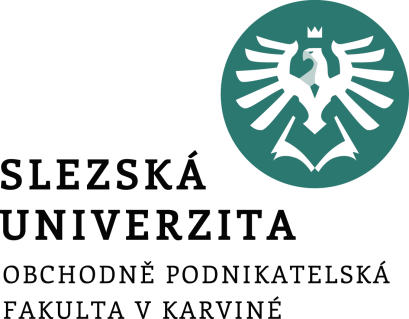 Mezinárodní marketing
Ing. Ondřej Mikšík
Obsah semináře
Opakování
Interaktivní aktivita
PESTLE analýza
Skupinový úkol
Shrnutí
[Speaker Notes: csvukrs]
Let´s have fun
Vezměte si mobily
Najděte kahoot.it
Zadejte PIN, který Vám promítnu
Přezdívka = Vaše příjmení
[Speaker Notes: csvukrs]
Opakování
3 koncepce mezinárodního marketingu.
Vývozní marketing,
Globální marketing,
Interkulturní marketing,

Motivy vstupu na zahraniční trhy.
Aktivní
Pasivní
Interaktivní aktivita (10 min.)
Vytvořte dvě skupiny
Ve skupině připravte argumenty pro aktivní/pasivní motivy vstupu na zahraniční trhy
Předneste své argumenty ostatním a diskutujte o nich
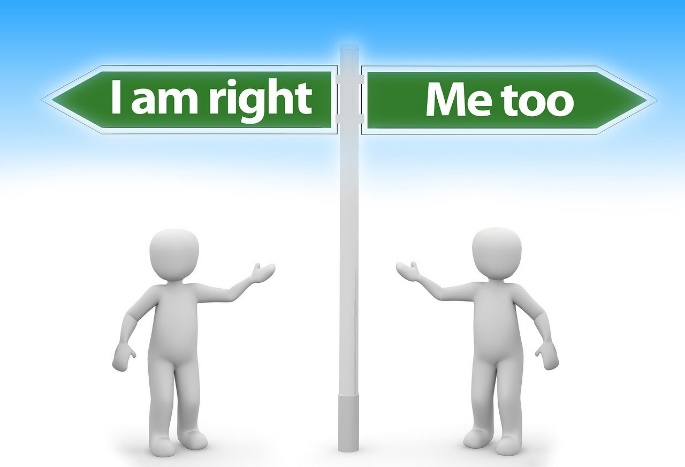 PESTLE analýza
Politické, Ekonomické, Sociální, Technologické, Legislativní a Environmentální faktory
Mohou ovlivnit podnikání a strategii společnosti
Důležitý nástroj pro porozumění externího prostředí
Politické faktory
Politická stabilita, zákony a regulace, obchodní dohody a geopolitické faktory
Změny v obchodní politice mezi zeměmi mohou ovlivnit mezinárodní obchodní strategie
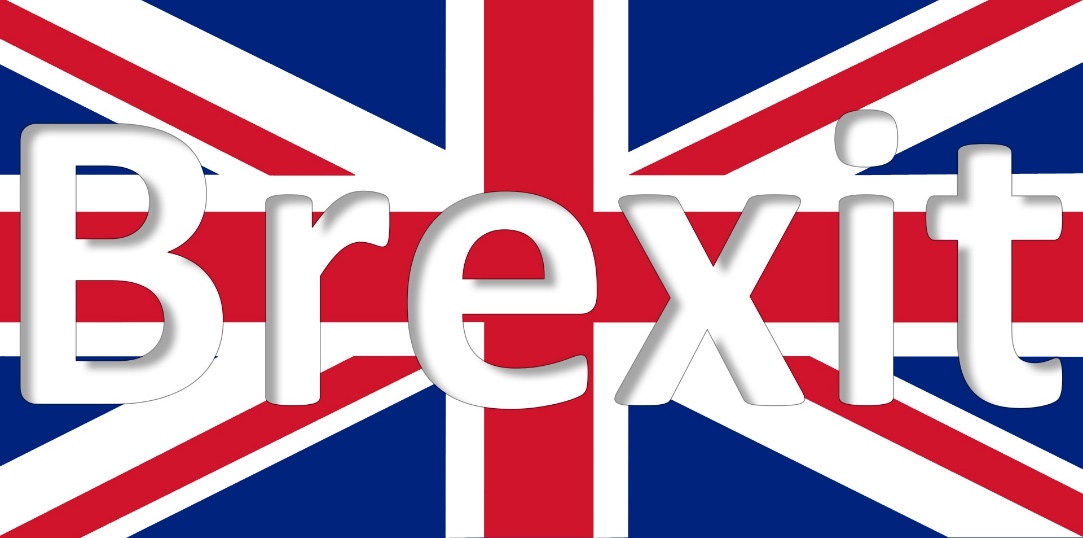 Ekonomické faktory
Hospodářské podmínky, inflace, úrokové sazby, směnné kurzy a globální ekonomické trendy
Ekonomická recese v jedné zemi může ovlivnit kupní sílu zákazníků
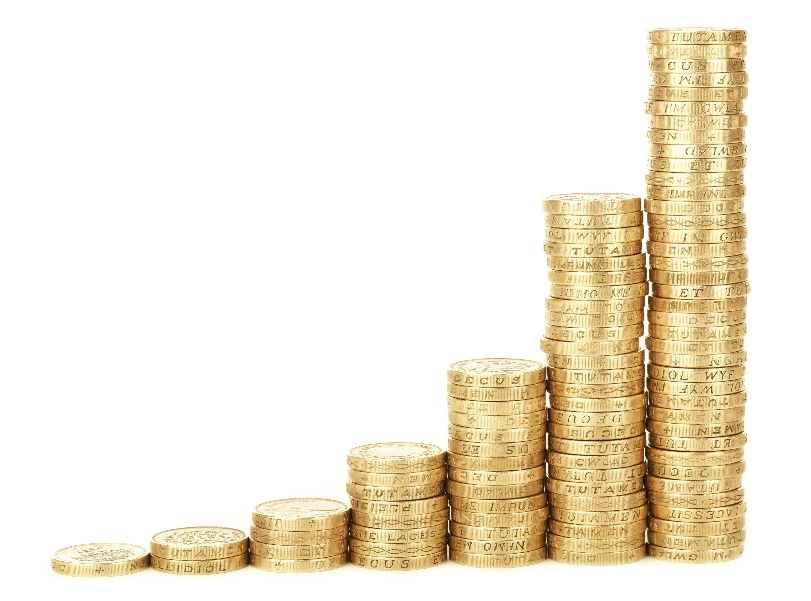 Sociální faktory
Demografické trendy, životní styl, kulturní preference a sociální normy
Změny ve vkusu nebo preferencích zákazníků mohou vyžadovat úpravu marketingových strategií
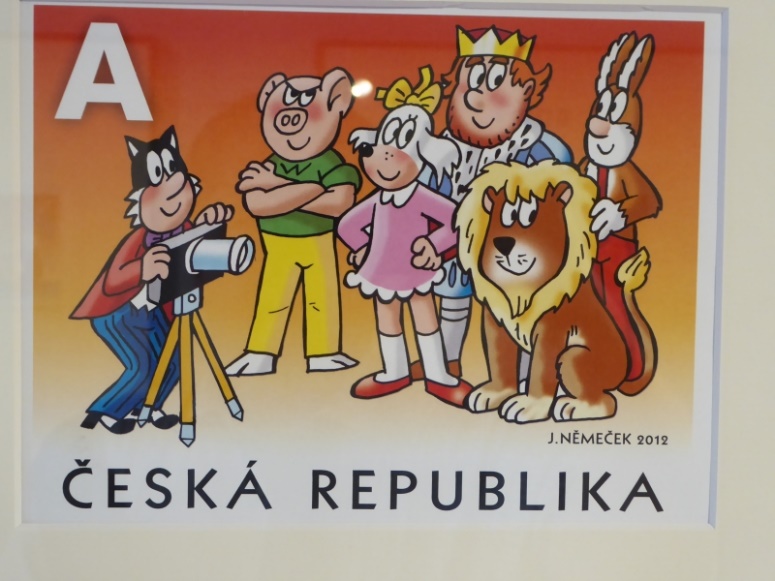 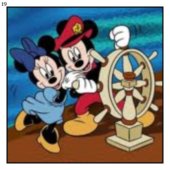 Technologické faktory
Inovace, technologický pokrok a změny v komunikačních a informačních technologiích
Rozvoj internetu a sociálních médií může ovlivnit způsob, jakým firmy komunikují se zákazníky
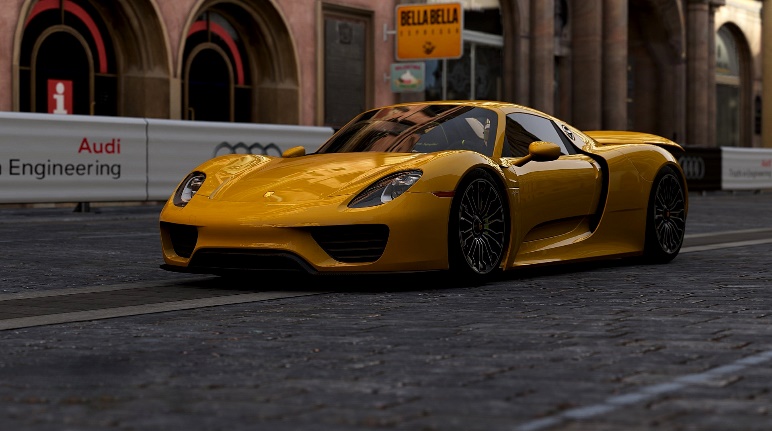 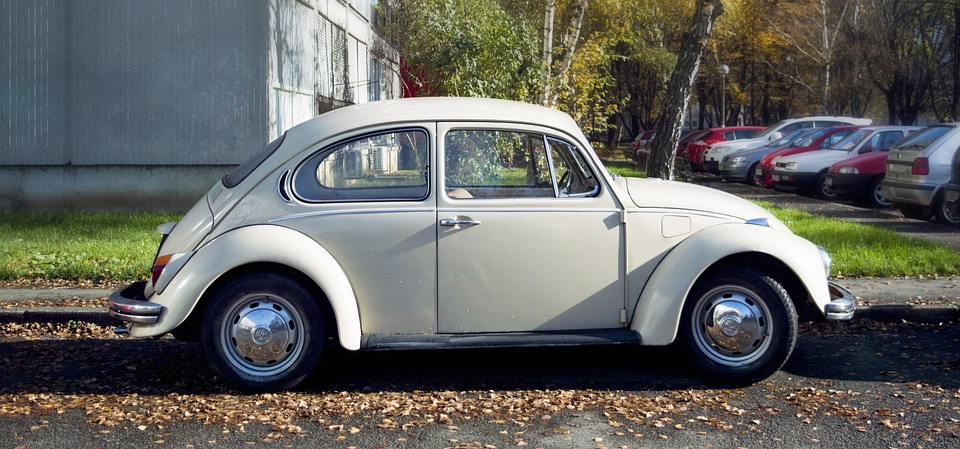 Legislativní faktory
Legislativní prostředí, právní předpisy a regulace, které ovlivňují podnikání
Změny v daňové legislativě mohou mít dopad na ziskovost společnosti
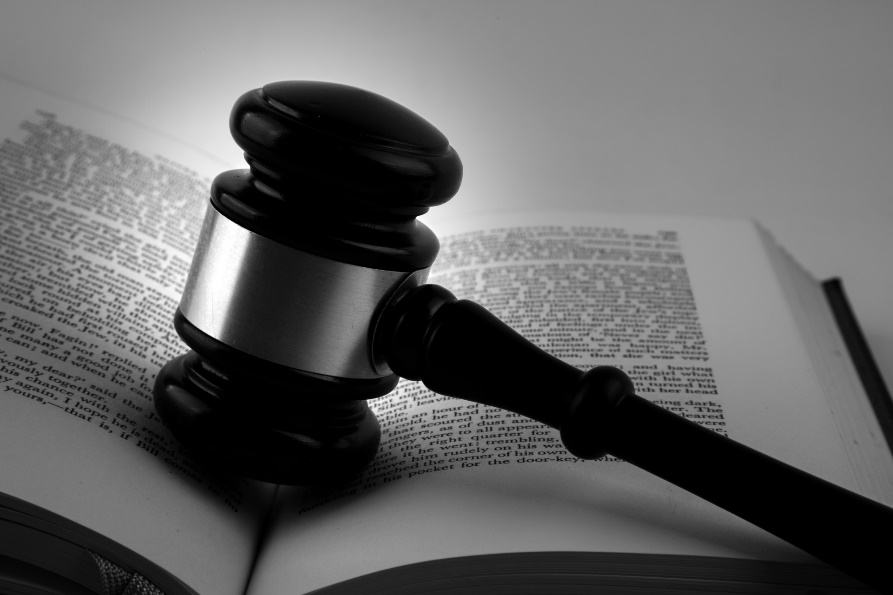 Environmentální faktory
Ekonomické trendy, změny klimatu, udržitelnost a ekologické vědomí
Rostoucí tlak na snižování emisí skleníkových plynů může vést k potřebě inovativních a ekologicky šetrných produktů
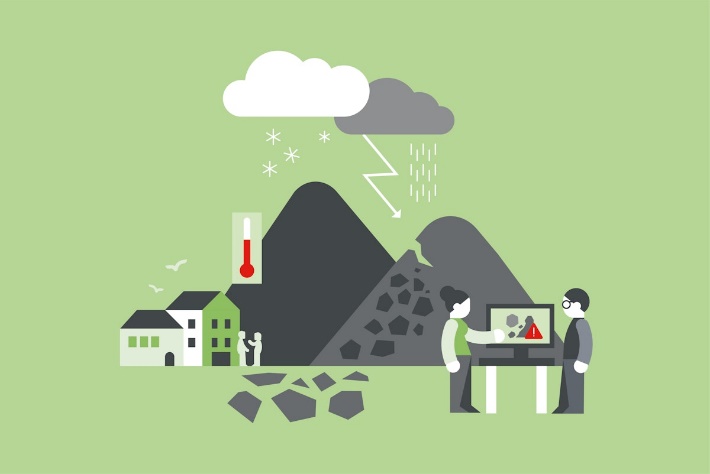 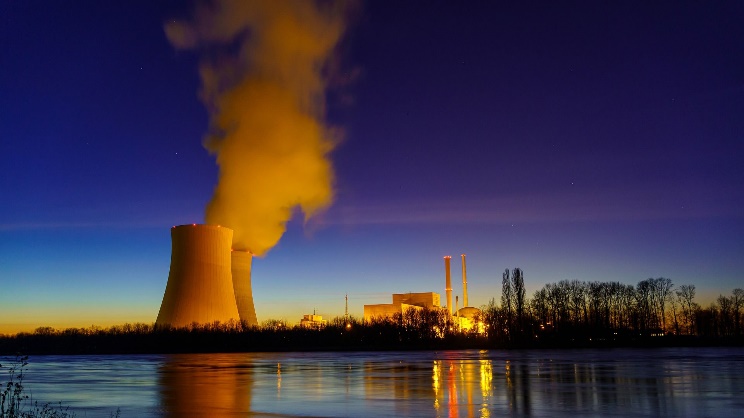 Tato fotka od autora Neznámý autor s licencí CC BY
Skupinový úkol (10 min.)
Rozdělte se do skupin
Ve skupinách vypracujte PESTLE analýzu vybrané mezinárodní společnosti
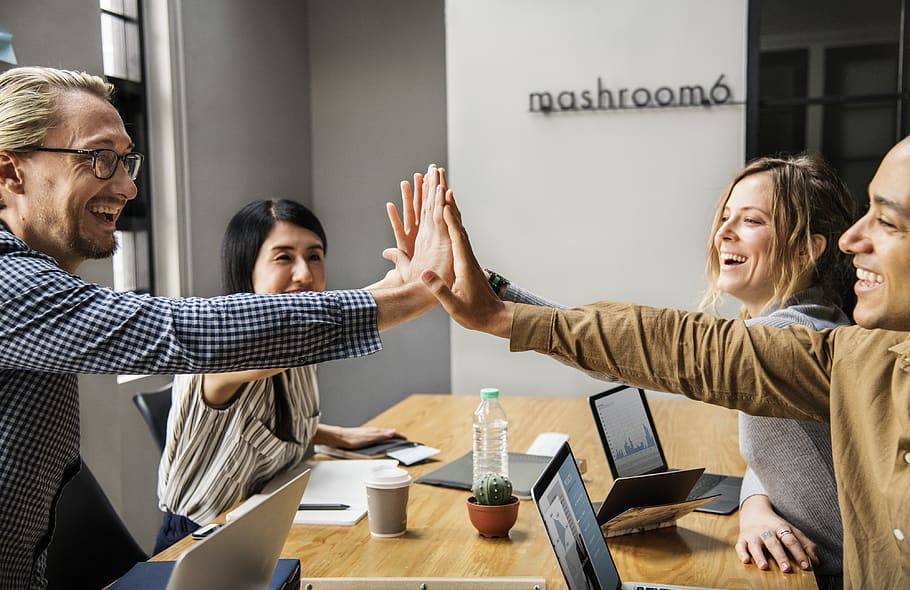 Shrnutí
PESTLE pomáhá porozumět externím faktorům, které mohou ovlivnit jejich mezinárodní podnikání
Poskytuje rámec pro identifikaci hrozeb a příležitostí na trhu
Umožňuje firmám lépe se přizpůsobit a plánovat své strategie v rámci různých zemí a kultur
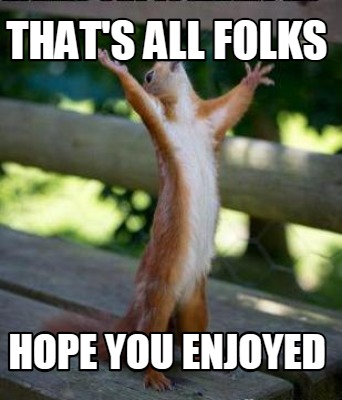